Legal Factors Affecting Business
Employment and anti-discrimination law
Minimum Wage
Health and Safety
Employment laws
These are designed to ensure that employees are protected at work, and that employers and employees are fairly dealt with.

Main Acts:
The Equality Act 
The Employment Rights Act
Minimum Wage
Employment Tribunals
Equality Act
Protection from discrimination against anyone for any of the protected characteristics:
Age
Disability 
Gender Reassignment
Marriage and Civil Partnership
Pregnancy and Maternity
Race
Religion or belief
Sex
Sexual Orientation
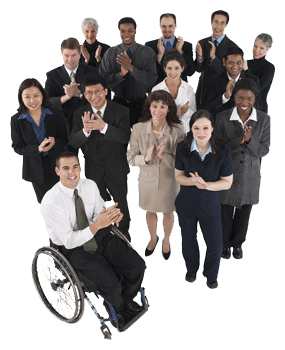 Employment Rights Act
Give employees rights to:
a written statement of employment, setting out the main terms of their employment for example who they are employed by, where and when they work, what they will be paid
receiving pay including minimum wage, 
maternity/paternity leave and pay, 
flexible working, 
fair notice periods 
protection against unfair dismissal 
Redundancy rights, including payment
http://www.bbc.co.uk/news/uk-scotland-36479939
Implications for businesses
Increased motivation of staff
Increased productivity of staff
Burden on smaller businesses (complying with employee rights and admin)
Minimum Wage
The National Minimum Wage is the minimum pay per hour almost all workers are entitled to. The National Living Wage is higher than the National Minimum Wage - workers get it if they’re over 25.
It doesn’t matter how small an employer is, they still have to pay the correct minimum wage.
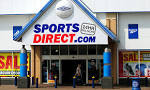 [Speaker Notes: Sports Direct's founder Mike Ashley has admitted workers at its Derbyshire warehouse were paid below the minimum wage and its policy of fining staff for being late was unacceptable. 
HMRC is investigating the firm over the minimum wage issue, Mr Ashley told MPs]
Minimum Wage
TASK: research the impact of minimum wage on the care homes industry (30 mins)
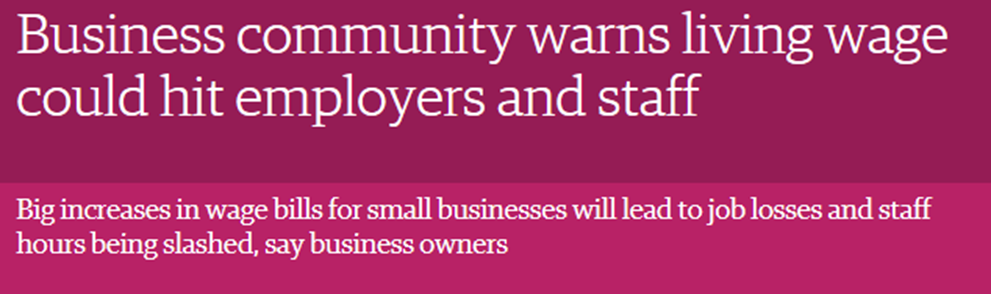 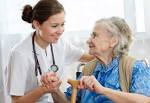 Health and Safety
Aims to provide a safe working environment for employees and customers on the premises

Main Act:
Health and Safety at Work Act 1974 – this controls things such as working hours, working practices, lifting and handling, use of computers and rights of pregnant workers.
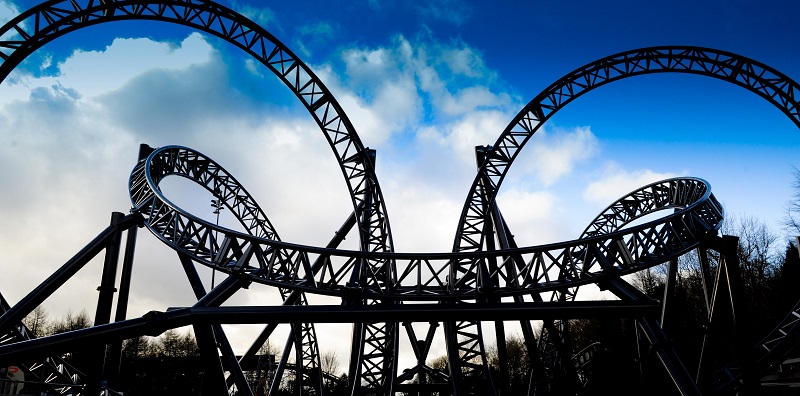 http://news.sky.com/story/1496893/alton-towers-boss-safety-not-adequate
 “Alton Towers bosses face paying out millions in compensation for Smiler rollercoaster crash”                             Metro, 9 June 2015“Three more rollercoasters shut down at parks run by Alton Towers owner”                              The Guardian, 5 June 2015
[Speaker Notes: See hyperlink news story]
Implications for businesses
Additional costs – advice and compliance
Influence on firms reputation
Influence on employees motivation – benefits them
Activity
Continue your research into the impact of legislation on Wild Wood, by adding notes on employment legislation, minimum wage and health and safety